Epifýzo – diafyzární ploténka: místo tvorby kosti z chrupavky v období po narození do ukončení růstu
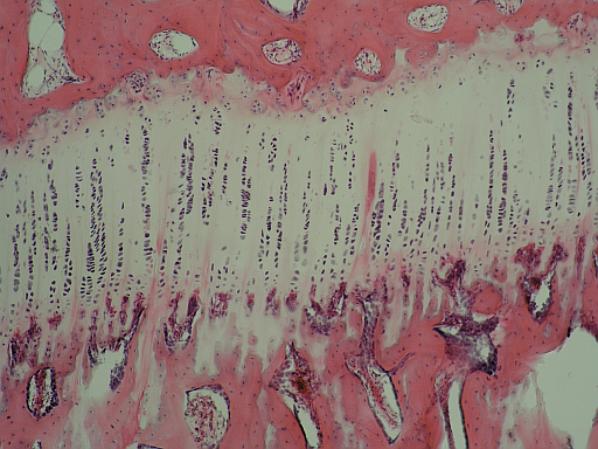 zóna normální chrupavky
zóna růstu: dělení chrupavkových buněk, řetízkové
izogenetické skupiny
zóna kalcifikace chrupavkové matrix a hypertrofie ch.
zóna eroze změněné chrupavky činností osteoklastů
zóna tvorby nové kostní hmoty (osteoprogenitory
 – osteoblasty
 - osteocyty
Svalové tkáně
Původ v embryogenezi: z mezodermu
Společný znak všech typů: kontraktilní proteiny 
Myofilamenta: 
tenká 6 – 10 nm x 1 µm , aktin, tropomyozin, troponin
tlustá  15 nm x 1,5 µm, myozin

Typy svalové tkáně:
příčně pruhovaná (žíhaná) – mnohojaderná buňka (svalové vlákno - sarkocyt) 10 – 100 µm x až 30 cm. 
hladká – vřetenovitá buňka s jádrem  (myocyt)
srdeční – rozvětvená buňka s jádrem (kardiomyocyt)
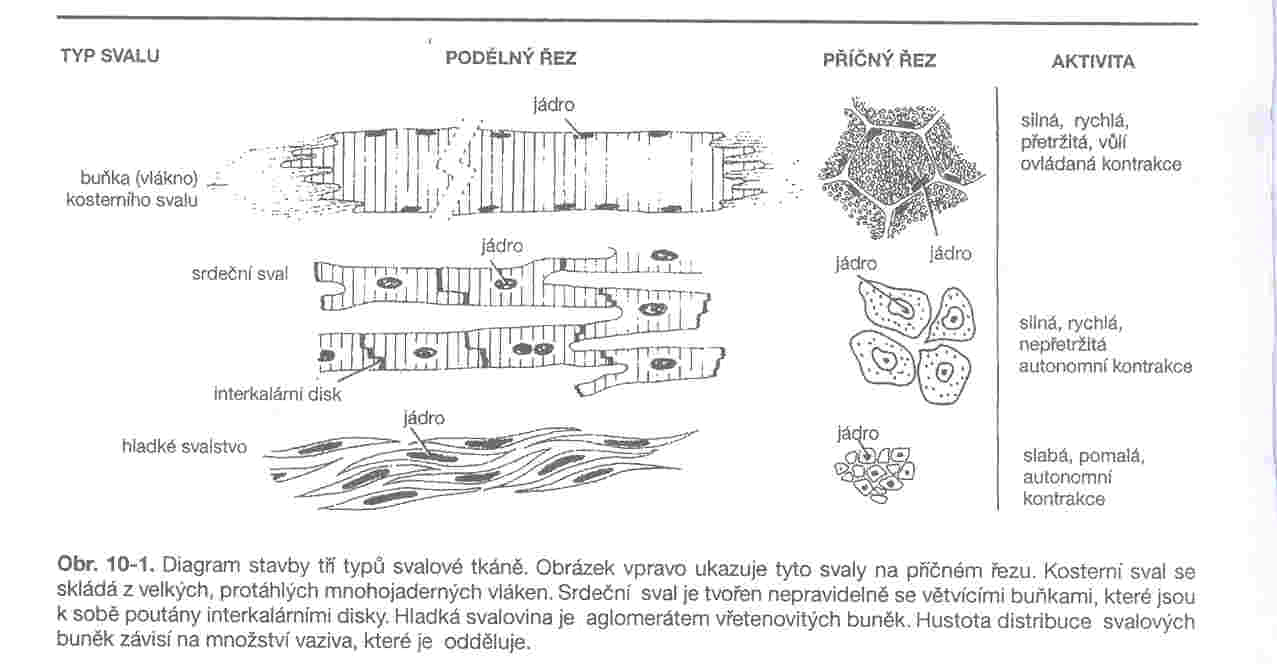 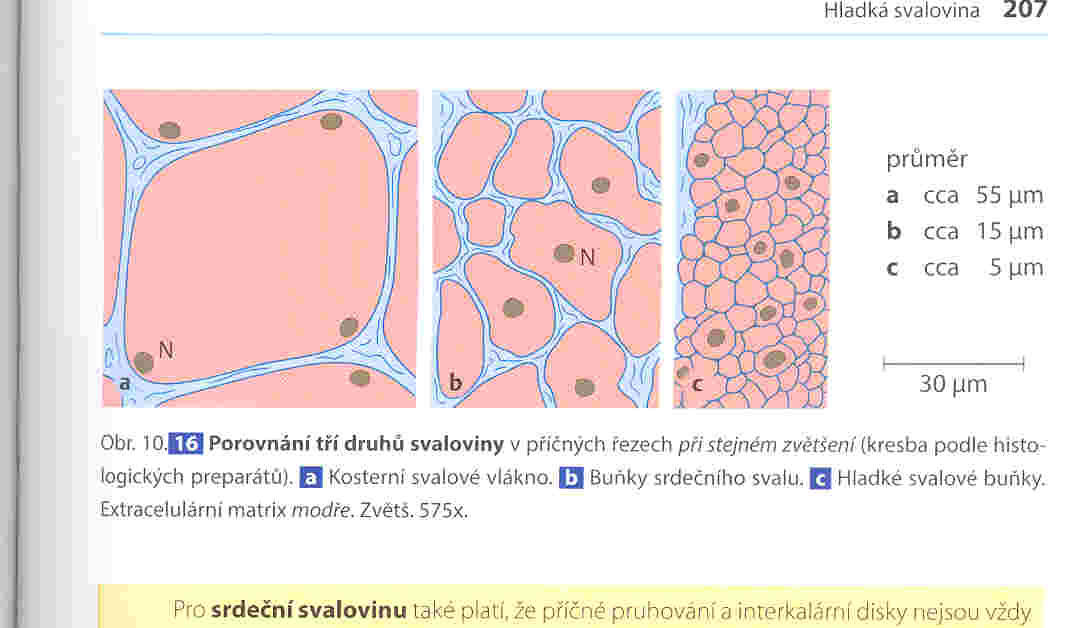 Kosterní svalovina – struktura svalu
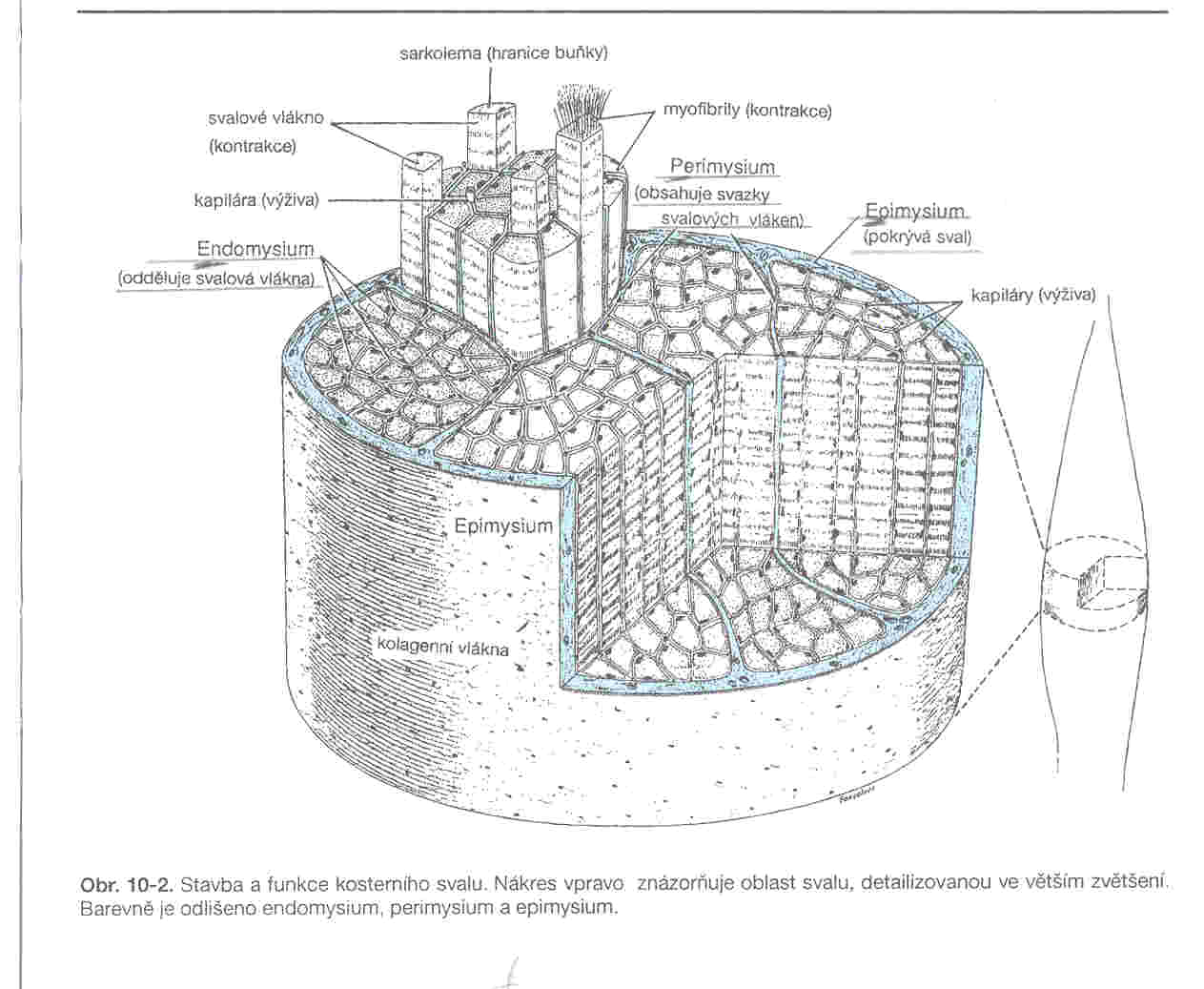 Myofilamenta – myofibrily - svalové vlákno – svazek svalových vláken – sval 

Vazivové obaly: endo, peri a epimysium

Přechod svalu ve šlachy 
   (myotendinózní spojení):
   kolagenní vlákna šlachy + epimysium
Kosterní svalovina – struktura svalového vlákna
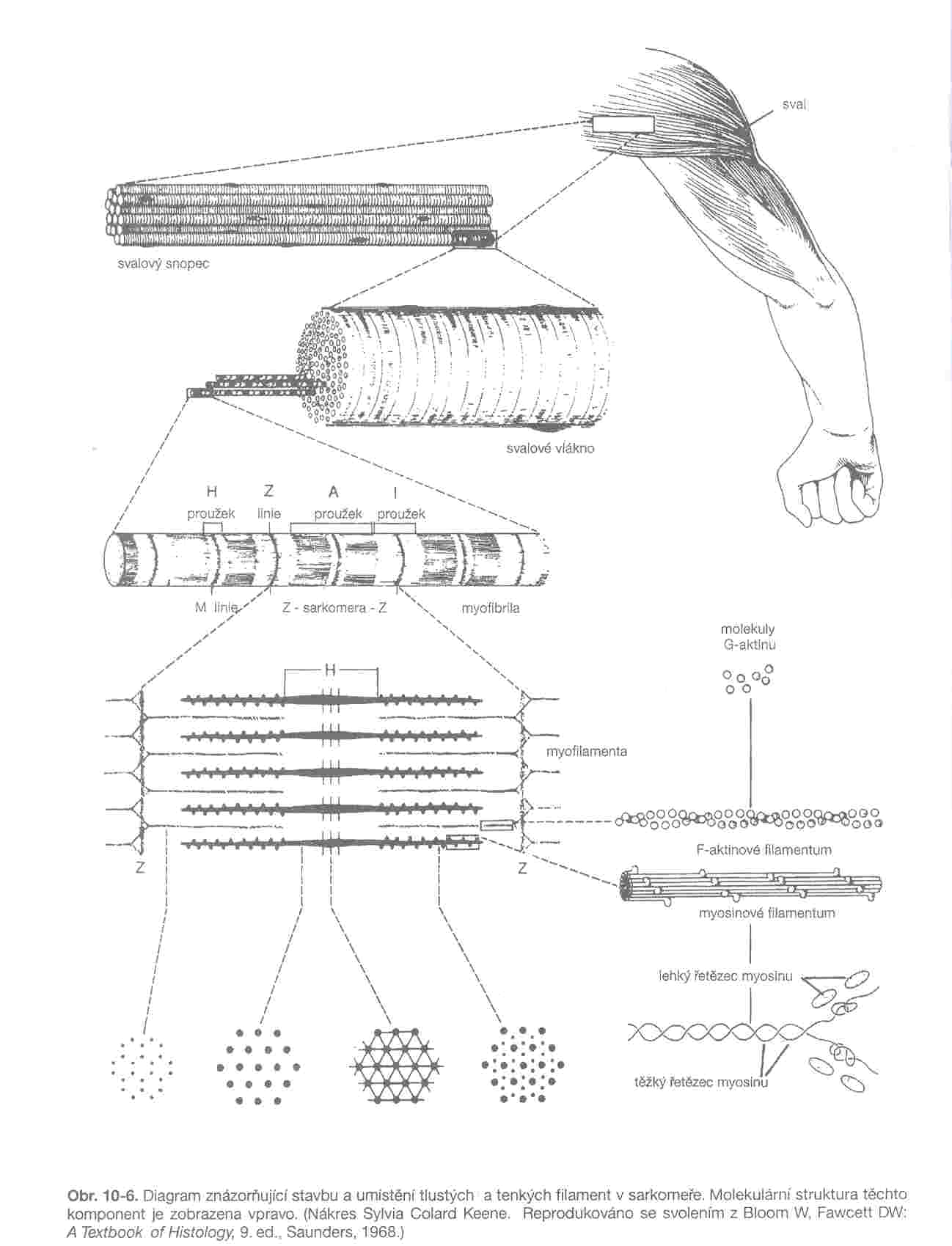 Žíhání - střídají se proužky: 
tmavé (anizotropní, dvojlomné, A-proužky)
světlé (izotropní, I-proužky)
Mezi nimi tmavá Z linie

Sarkomera Z-Z (2,5 µm)
Kontraktilní proteiny
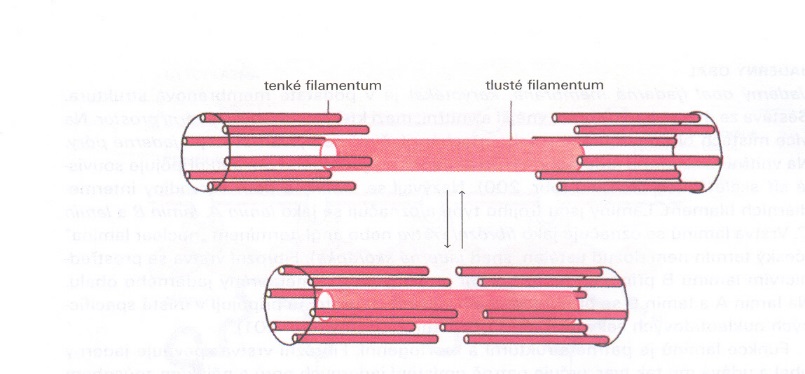 F-aktin – polymerizace G aktinu, vazebné místo pro myozin

Tropomyozin – dvoušroubovice kolem aktinu

Troponin -3 podjednotky: T, C, I 

Myozin – tvar golfové hole
  - vazebné místo pro ATP
  - pro aktin
  - ATPázová aktivita
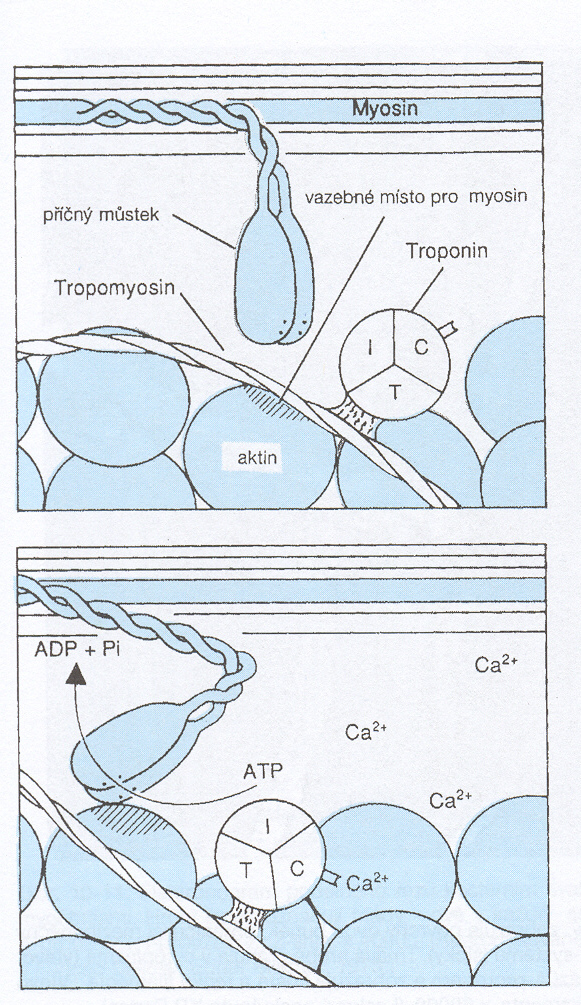 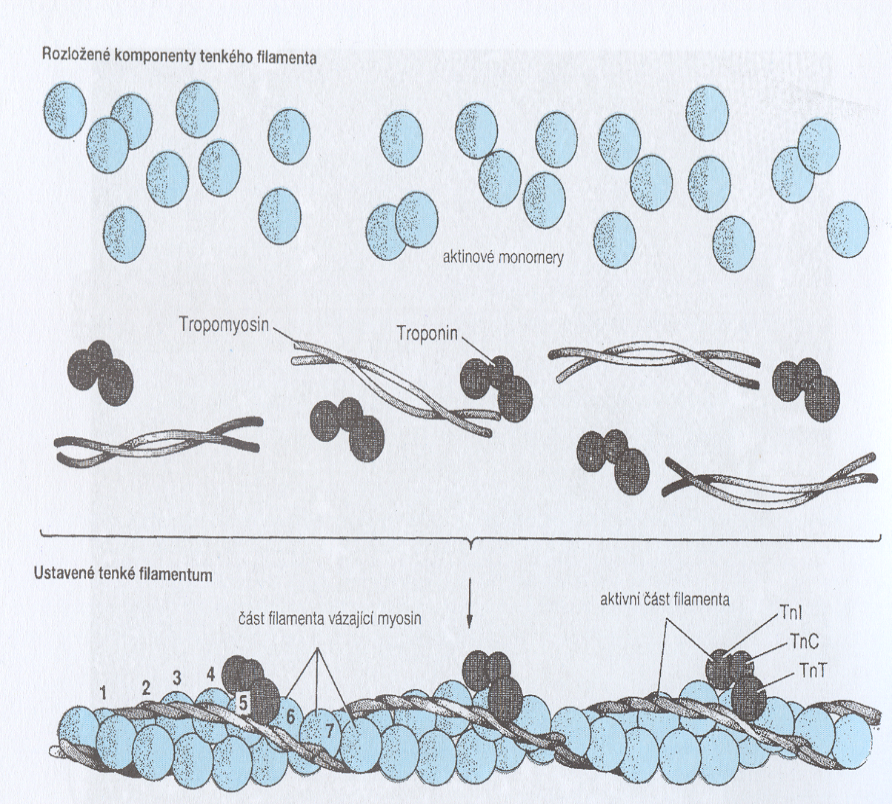 Přenos vzruchu a mechanismus kontrakce
Nervosvalová ploténka: 
motorické nervové vlákno – acetylcholin – depolarizace sarkolemy – přenos depolarizace na sarkoplazmatické retikulum – vylití Ca2+ - vazba na troponin – uvolnění vazebného místa pro aktin – vazba aktinu na myozin – posun tenkého filamenta do středu sarkomery – kontrakce
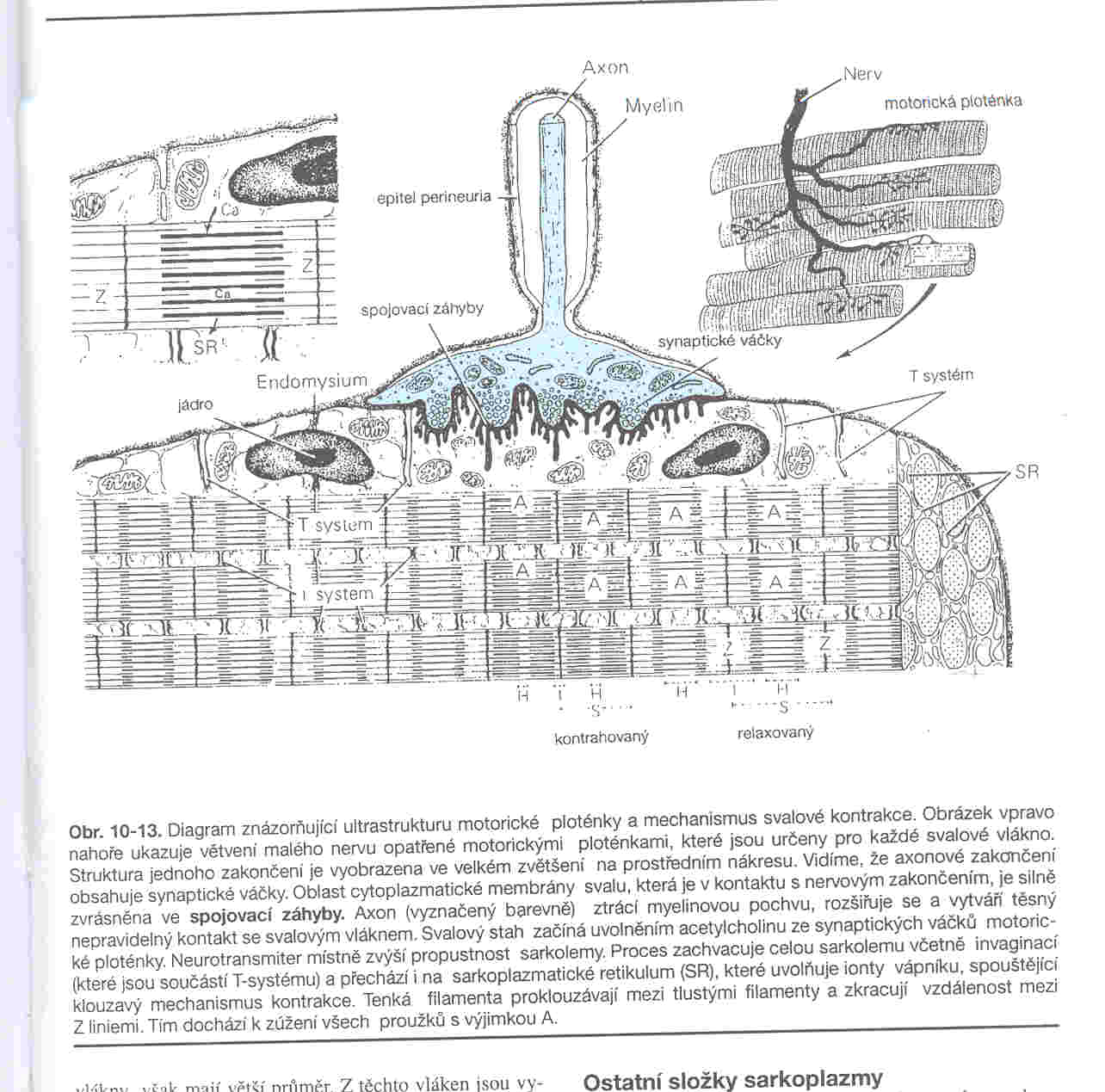 Srdeční svalovina
Kardiomyocyty, žíhání, 1 jádro, endomysium
Interkalární disky: schodovité útvary v místě spojení kardiomyocytů
 - desmozomy a adherentní kontakty na příčné části
 - nexy na částech podélných s dlouhou osou buňky

Kardiomyocyty kontraktilní a inervační –
součást převodního systému
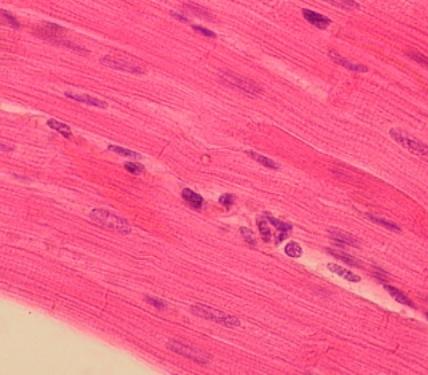 Hladká svalovina
Protáhlé vřetenovité buňky, obklopeny bazální laminou a sítí retikulárních vláken, myofilamenta se šikmo kříží, denzní tělíska.
Tlustá filamenta - jiný typ myozinu, tenká – aktin a tropomyozin, troponin není, intermediální filamenta – desmin, vápník se váže na kalmodulin. 

Při kontrakci se fosforyluje myozin, ten reaguje 
s aktinem, kontraktilní proteiny a denzní tělíska 
jsou vázána zevnitř k membráně, při kontrakci
se buňka šroubovitě stáčí.
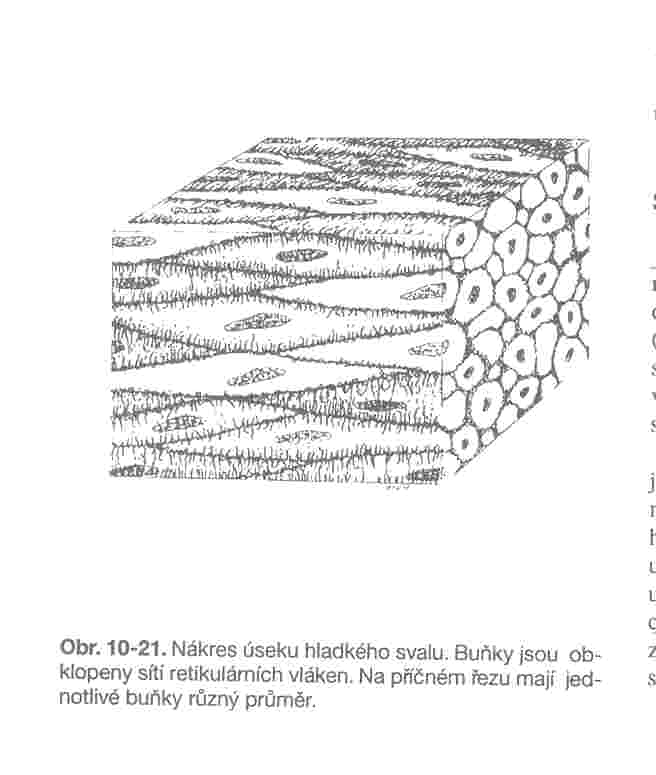